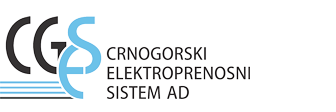 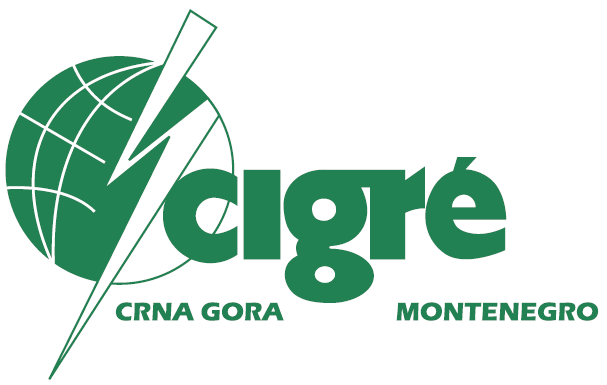 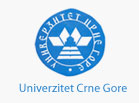 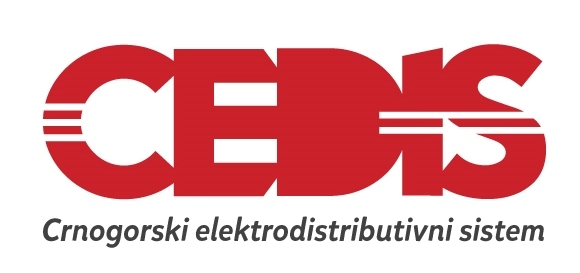 IMPLEMENTACIJA PROJEKTA PRIPREME OBJEKATA CGES-a ZA UKLjUČENJE U NOVI SCADA/EMS SISTEM
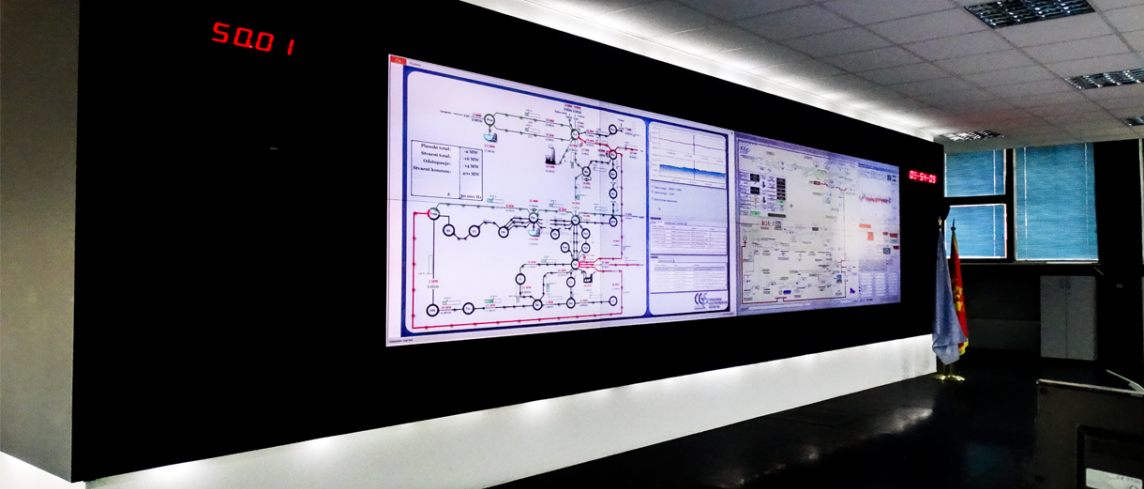 - Stevan Živković, dipl.el.ing 
Crnogorski Elektrodistributivni Sistem (CEDIS)
stevan@t-com.me
- Prof. dr Jadranka Radović
Univerzitet Crne Gore - Elektrotehnički Fakultet jradovic@ac.me
Marko Živković, dipl.el.ing 
Crnogorski Elektroprenosni Sistem (CGES)
marko.zivkovic@cges.me
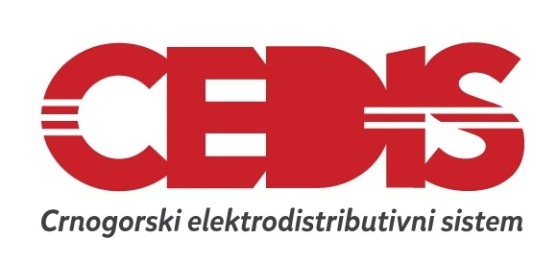 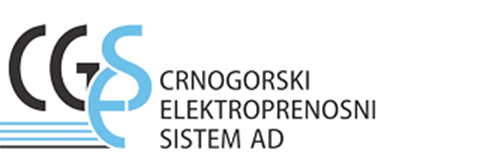 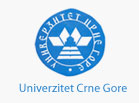 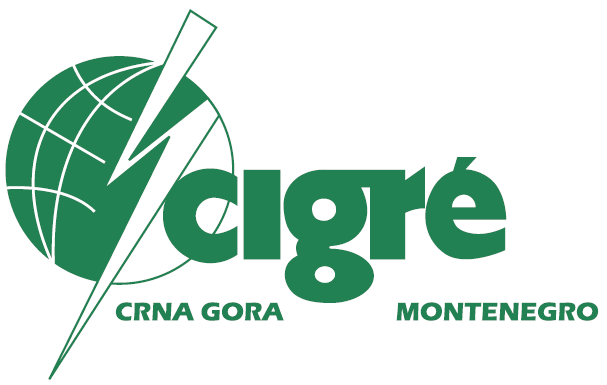 UVOD
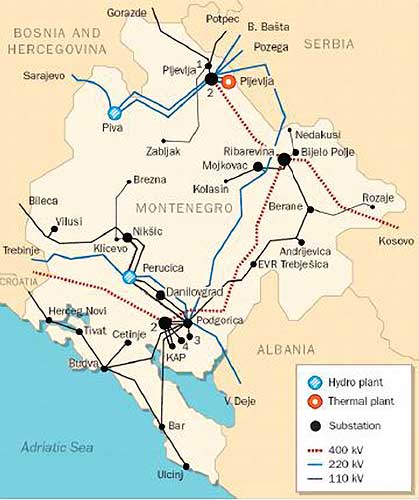 - Projekat je trajao od kraja 2015. , do aprila 2017. godine
- Na teritoriji cijele Crne Gore
- U NDCu opremljena laboratorija sa testnim RTU ormarom, svim tipičnim hardverom i komunikacionim vezama sa svim RTUovima
Prezentovaćemo

Neke stavke Ugovora 
Hardver tipičnog RTU ormara, uz osvrt na Softverske pakete za parametrizaciju (Toolbox i Wincc), pakete za  simulaciju i testiranje (IED Browser i IEC Tester) 
-   Najčešće probleme, tokom implementacije 
-   Mogućnosti dalje nadogradnje sistema
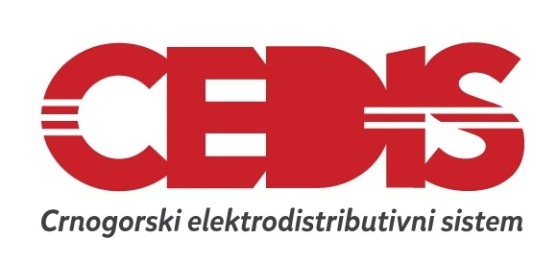 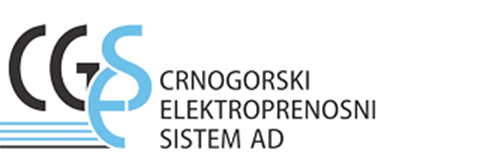 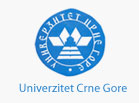 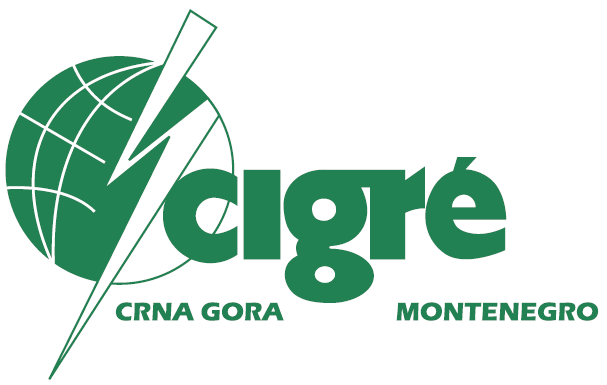 UVOD
- U okviru nadležnosti upravljanja sistemom nalaze se i postrojenja u sklopu proizvodnih objekata – elektrana, koje pridaju Elektroprivredi Crne Gore
- Nadzor i upravljanje se vrši iz NDCa u Podgorici, a u toku je i uspostavljanje RDCa sa redudantnim funkcijama
- Postojeću SCADAu čine stanični RTUovi, koji su žičanim putem povezani sa elementima TS i  putem protokola komuniciraju sa sistemom u NDC-u
- Priprema objekata, definisana je Tenderom i predstavlja prvu etapu  projekta implementacije novog SCADA i EMS sistema u redudantnoj konfiguraciji
- Novi sistem u potpunosti je baziran na protokolu IEC 60870-5-104, ka centrima upravljanja. Na nivou TS komunkacija je protokolom IEC 61850 gdje god je to moguće.
- TS CGES-a su djelimično rekonstruisana u dijelu zaštita i upravljanja, pa je Projektom bio obuhvaćen i prenos informacija iz postrojenja sa „starom“, elektromehaničkom opremom - vezivanje je žičanim putem
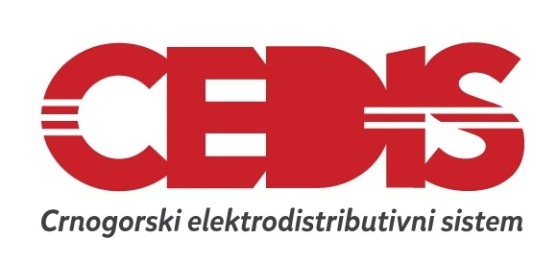 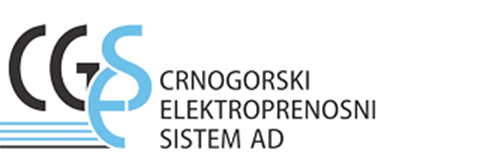 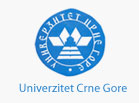 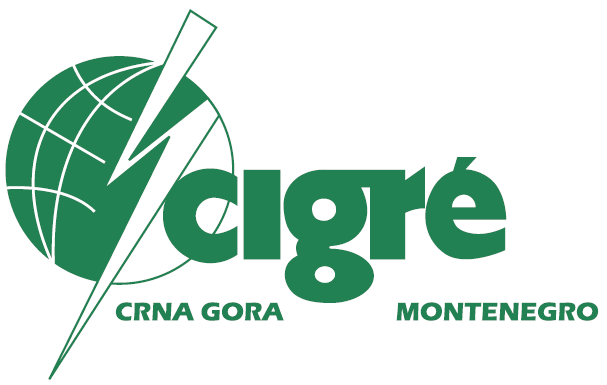 O UGOVORU
- Projekat je obuhvato: projektovanje, izradu, isporuku, montažu, povezivanje, testiranje i puštanje u rad ormara (ODU) iz NDC/RDCa, kao i isporuku HMI sa SCADA softverom u objektima koji nisu imali lokalnu SCADAu. Izvedeno je i testiranje komplet sistema iz NDC/RDCa, isporuka rezervnih djelova, svih neophodnih softverskih alata za konfiguraciju sistema, kao i projekat održavanja.
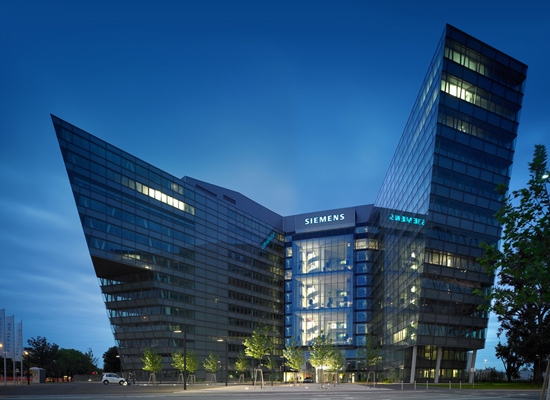 - Svi ODU opremljeni RTU – model: Siemens SICAM AK3
- Telekomunikacioni sistem CGES-a  zasniva se na OPGW i podzemnim optičkim kablovima i SDH/PDH multiplekserima.
- Na nivou objekta, povezivanje RTU-a i sviča će se obavljati preko optičkih i električnih Ethernet interfejsa.
- U zavisnosti od stepena opremljenosti mikropr. jedinicama, podjelili smo Objekte po određenim grupama.
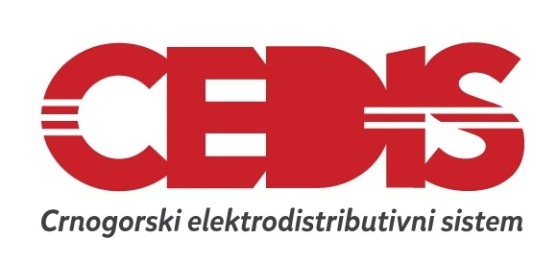 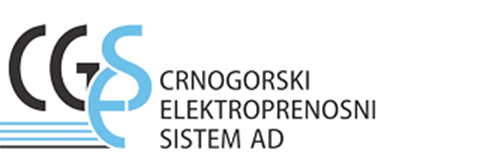 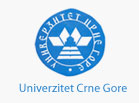 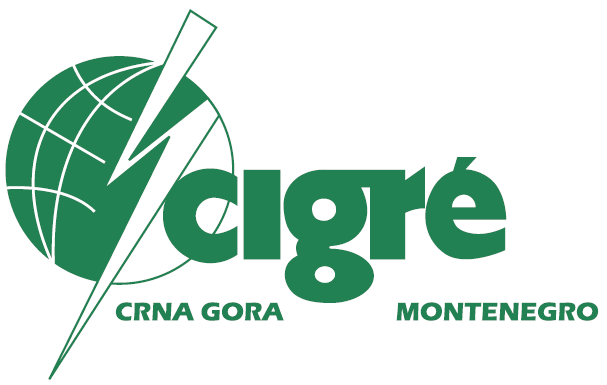 Plan implementacije
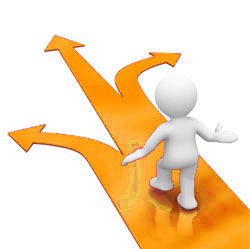 Izvođač - da prezentuje: osoblje, njihove funkcije i odgovornost za svaku fazu realizacije. 

Specijalna oprema sadrži:
 
Opremu i alate za podešavanje, rukovanje i održavanje sistema zaštite i upravljanja

Tri primjerka instalacionog diska sa softverima potrebnim za konfigurisanje, puštanje u rad, testiranje, praćenje rada, provjeru komunikacije i sl., sa najmanje tri korisničke licence

- Ispitne utikače i kablove, kao i svu opremu neophodnu za realizaciju svih aktivnosti
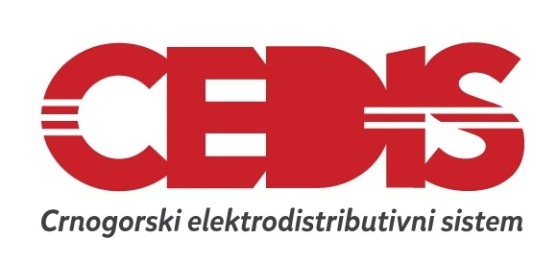 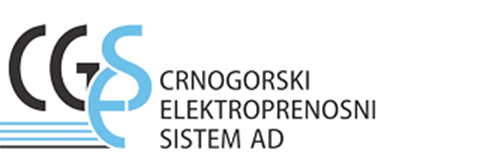 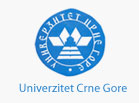 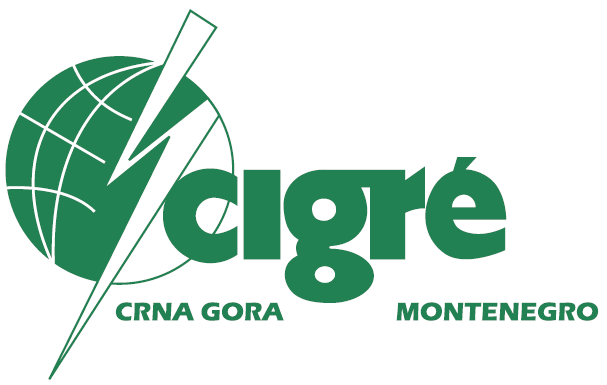 ORMAR DALJINSKOG UPRAVLJANJA / RTU
(Primjer: TS 110/35kV Danilovgrad)
19“ slobodnostojeći ormari za unutrašnju montažu
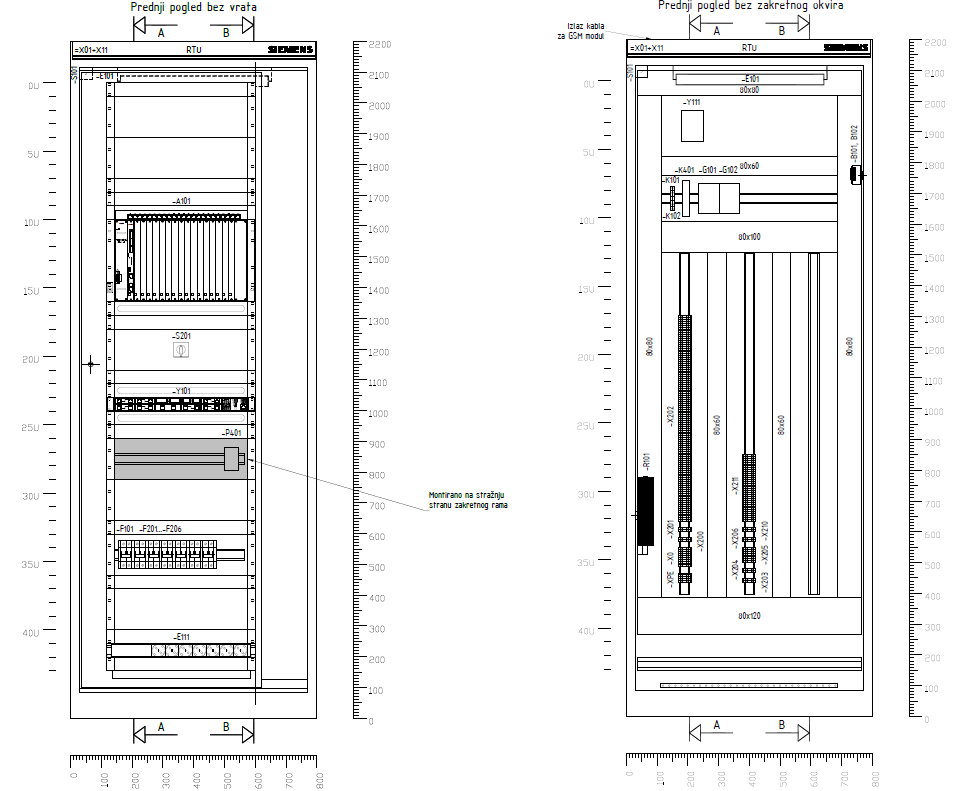 800mm x 2200mm x 600mm (ŠxVxD)
Sastav ormara / hardver
A101 : RTU (SICAM AK3)
B101, B102 : Termostat, Hidrostat
E101 : Rasvjeta ormara
E111 : Priključna letva, 7 utičnica
F101-F206 : Automatski prekidači
G101, G102 : Mini UPS, Mini baterija (Za napajanje GSM modula)
K101-K102 : Pomoćno releji
K401 : Relej za nadzor napona
P401 : DC pretvarač
S101, S102 : Krajnja sklopka, preklopa Lok./Dalj.
R101 : Grijač
Y101 : Ethernet svič (RSG2100NC)
Y111 : GSM modul
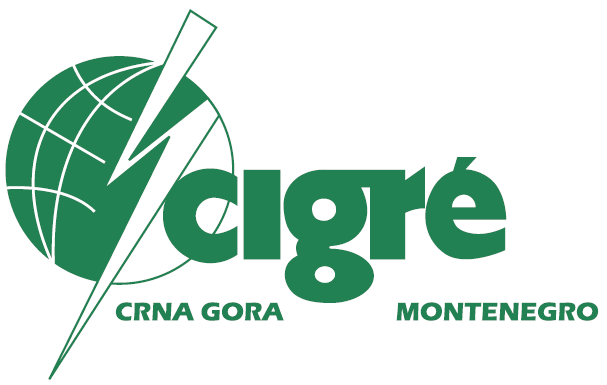 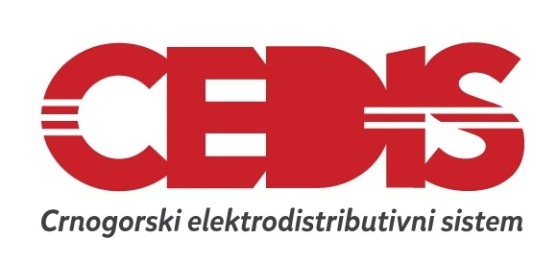 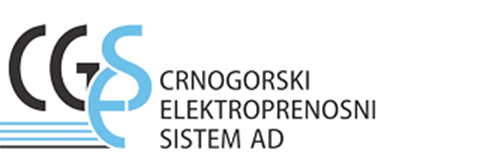 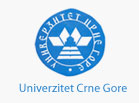 Remote Terminal Unit - RTU
RTU je rekovskog tipa dizajnirana za jednostavnu montažu modula
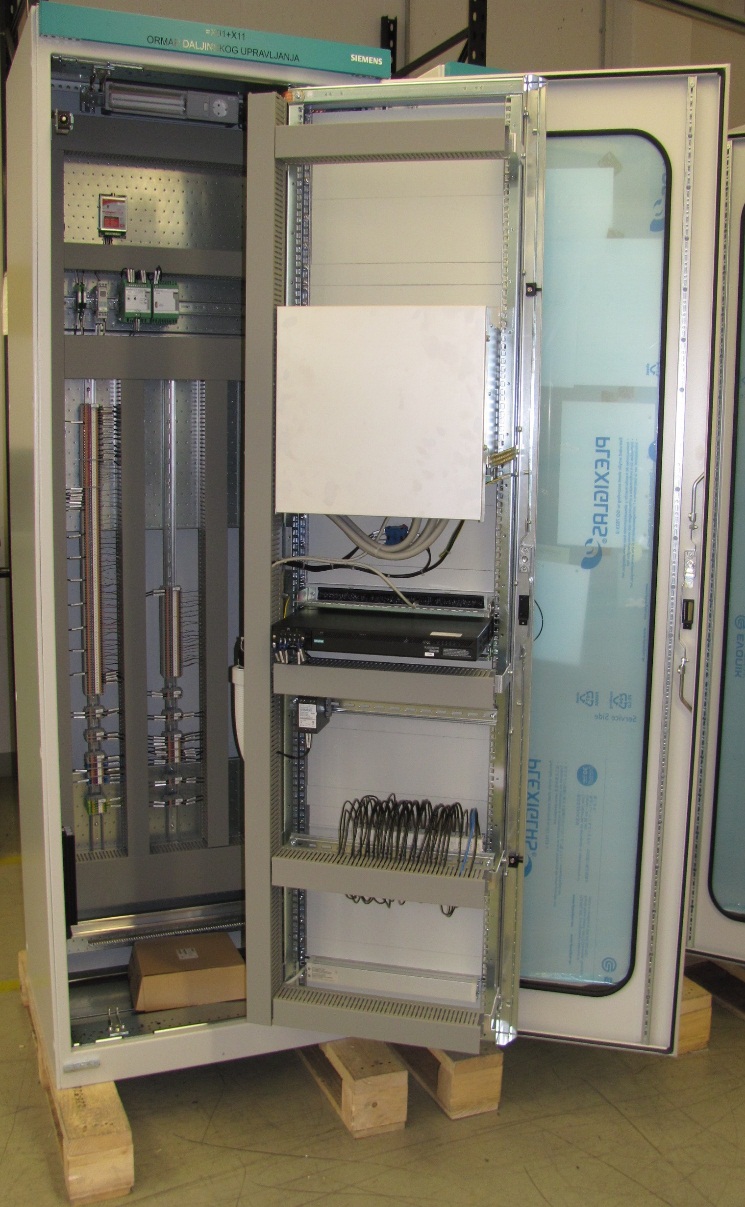 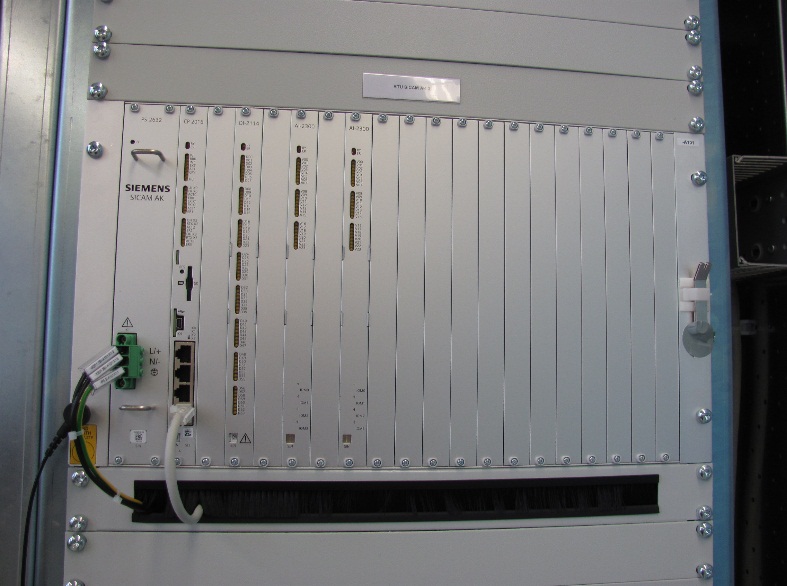 - Robusno metalno kućište za smanjenje el.mag. Smetnji

- LED na svim modulima za indikaciju aktivnosti i indikaciju greške

- Monitoring promjena stanja, kreiranje signala, i sl.

- Posjeduje dovoljan br. kom. interfejsa i podržava vezu sa najmanje 5 nadređenih centara po protokolu IEC 60870-5-104

- Sinhronizacija vremena preko IEC 60870-5-104 i lokalnog GPSa

- Mogućnost zamjene pojedinačnih ulazno/izlaznih modula bez prekida rada ostatka sistema
RTU Sicam AK3
Najvažniji protokoli koje podržava RTU AK3:
 
-	IEC 60870-5-101 		Master/Slave
-	IEC 60870-5-103 		Master
-	IEC 60870-5-104 		Master/Slave
-	IEC 61131-3			Master/Slave
-	MODBUS RTU i TCP 	Master/Slave
-	SPA 				Master
-	IEC 61850 			Client/Server
-	NEO 				Master
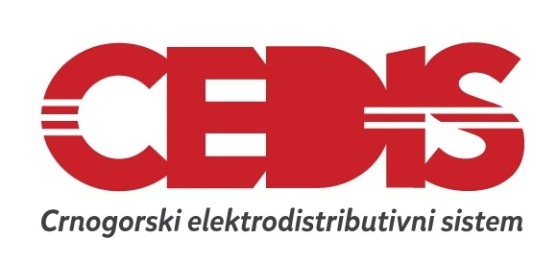 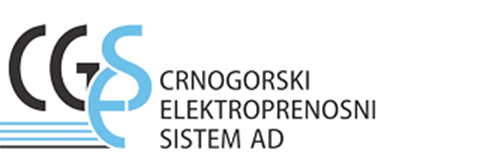 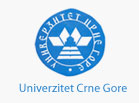 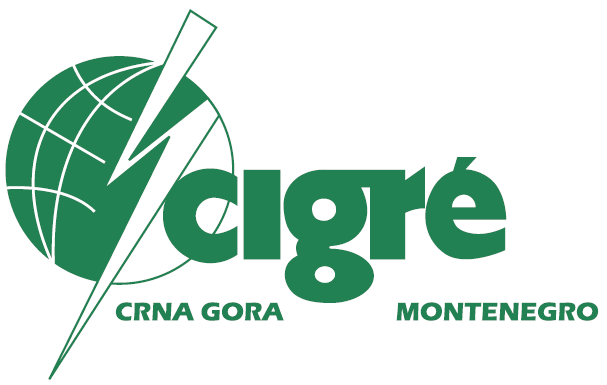 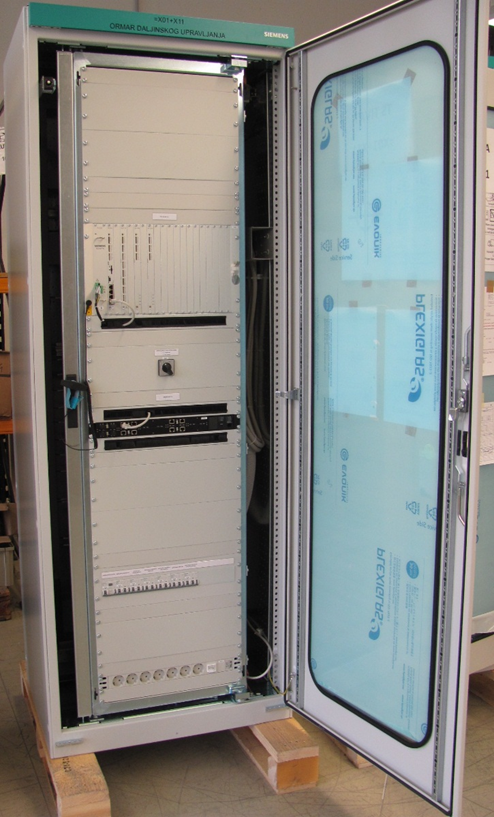 Preklopka „Lokalno-daljinski“
Mjerni pretvarač napona (MPU)
za mjerenje napona baterije/baterija trafostanice. Ul. napon je 110 VDC ili 220 VDC. Izlazni signal je u opsegu od 0-10 mA, linearne karakteristike, uz mogućnost preopterećenja 20%.
Mrežni svič (ethernet switch)
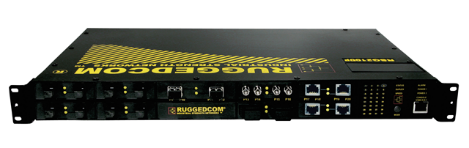 Omogućava povezivanje RTU-a na procesnu mrežu (IEC 61850) TS, povezivanje HMI, kao i pojedinačnih upravljačkih i zaštitnih uređaja(IED)
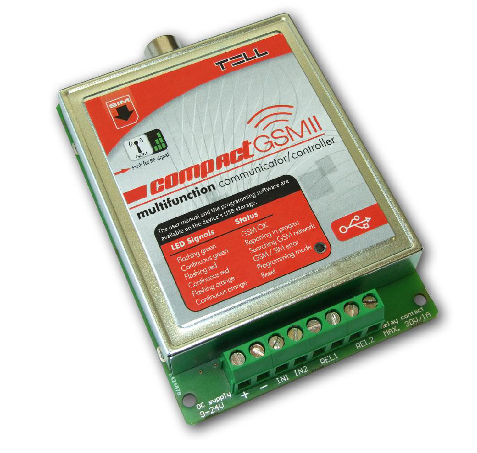 GSM Modul
SMS porukama obavještava osoblje CGES-a o ispadu 110-220VDC napajanja i pada napona napajanja ispod zadate vrijednosti.
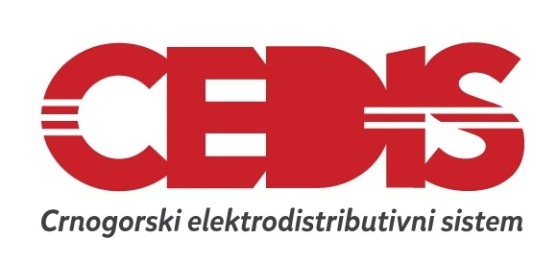 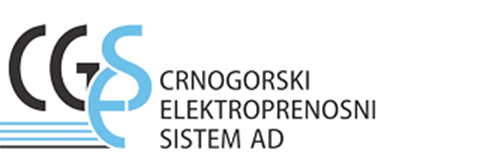 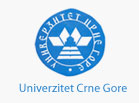 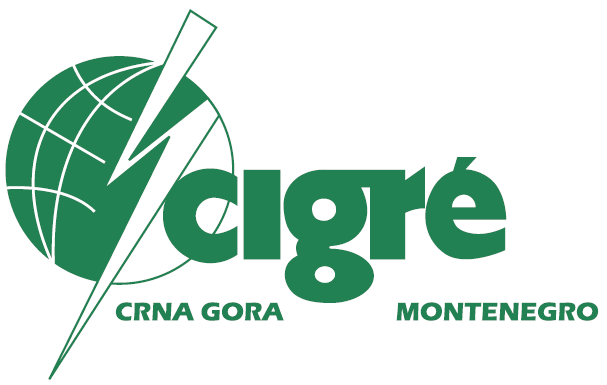 OSTALI HARDVER, KOMUNIKACIJA I HIERARHIJA UPRAVLJANJA
Mikroprocesorske zaštitne jedinice polja (IED-ovi)
- Pokrivaju funkcije zaštite/upravljanja, mjerenje sa najvišom tačnošću, kao i nadzor elektroenergetske mreže sa visokim frekvencijama sampliranja za potrebe zapisa kvarova i automatizacije
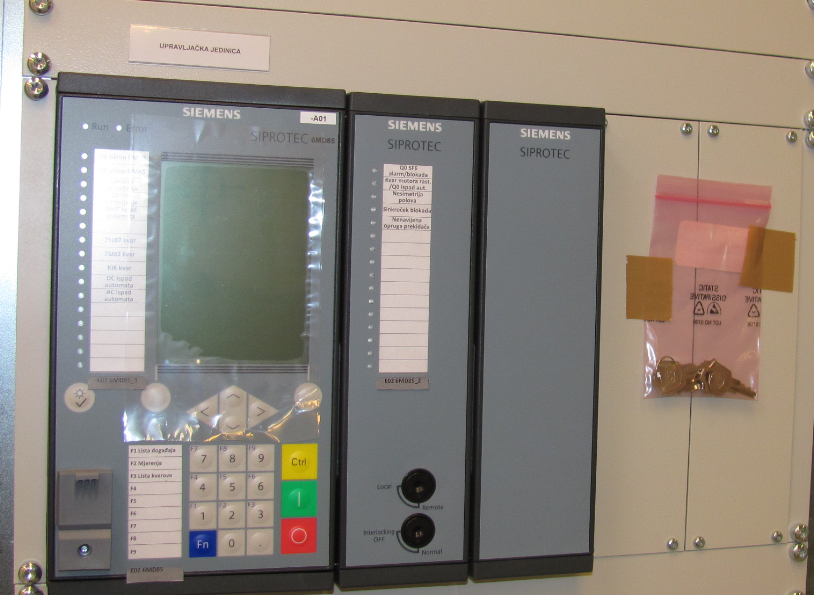 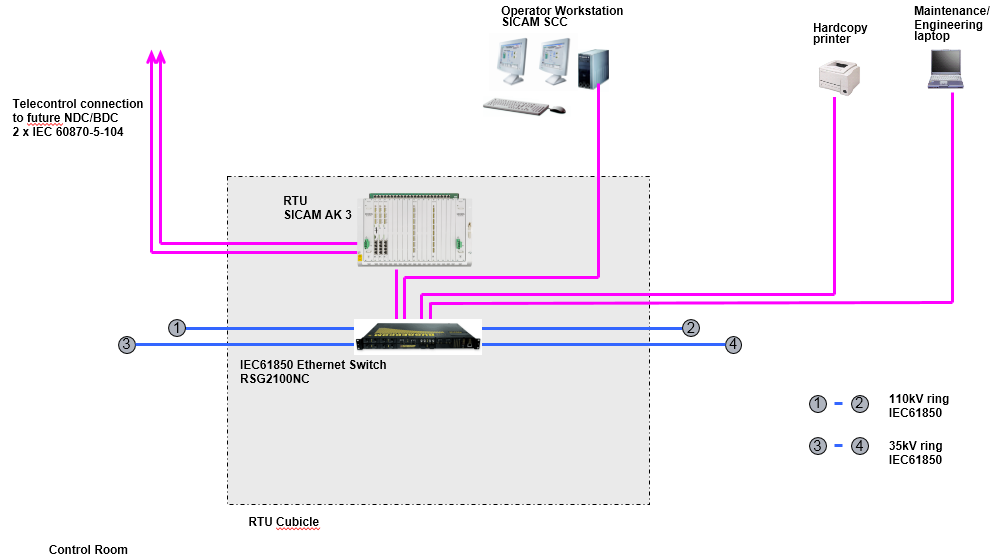 KOMUNIKACIJA
Nudi potrebnu fleksibilnost i sigurnost za kompleksne energetske mreže budućnosti.
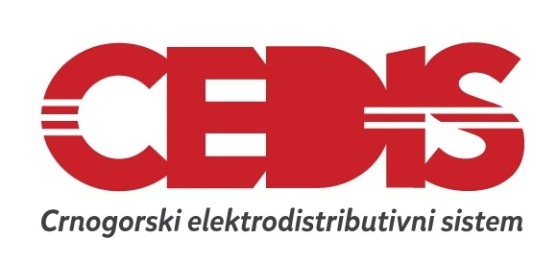 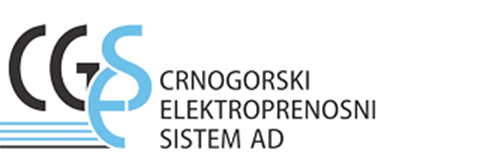 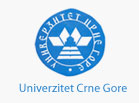 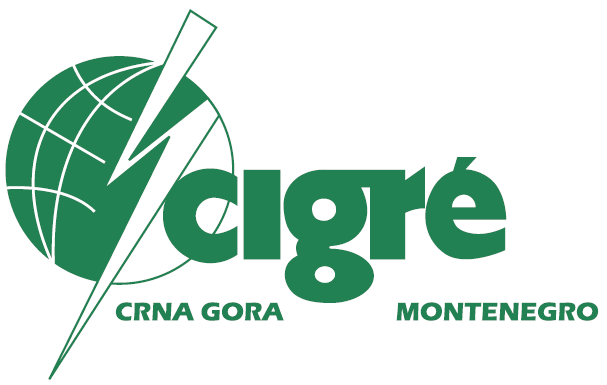 OMKS ormar
 
OMKS ormari su dio postojećeg SCADA sistema u NDCu. U sklopu projekta isporučena su dva OMKS ormara i to u TS Pg 3 i TS Pg 4.
SOFTVERSKI PAKETI
•	objektno orijentisani model podataka
•	grafički alat za on-line test i simulaciju logičkih funkcija
•	dijagnostički i on-line monitoring alat
•	daljinsko konfigurisanje i dijagnostika preko TCP/IP kanala
Tollbox – osnove
Parametrizacija i definisanje potrebnih signala bazirali smo na tipičnoj Signal listi u excel fajlu
„Naziv signala, Polje, Uređaj IED sa koga stiže signal, Naponski Nivo, Trafo Stanica, Adresa signala i sl.“ Tu takođe definišemo Grupne signale, i one koji idu direktno ka nadređenom centru. Dakle vrši se selekcija signala koji idu lokalno i ka nadređenim centrima, a shodno zahtijevima Operatera.
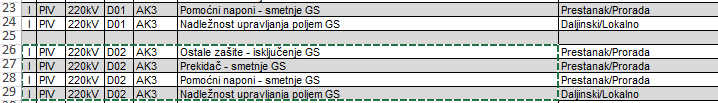 Rad sa Signal Listom (SL)
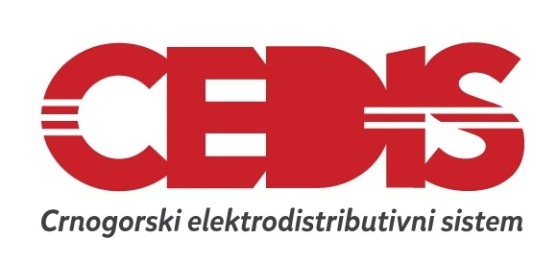 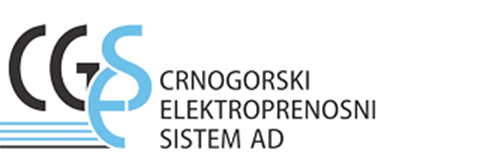 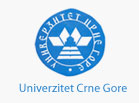 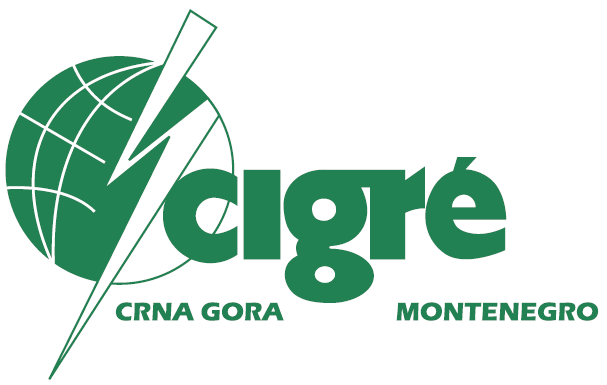 Wincc – Osnove
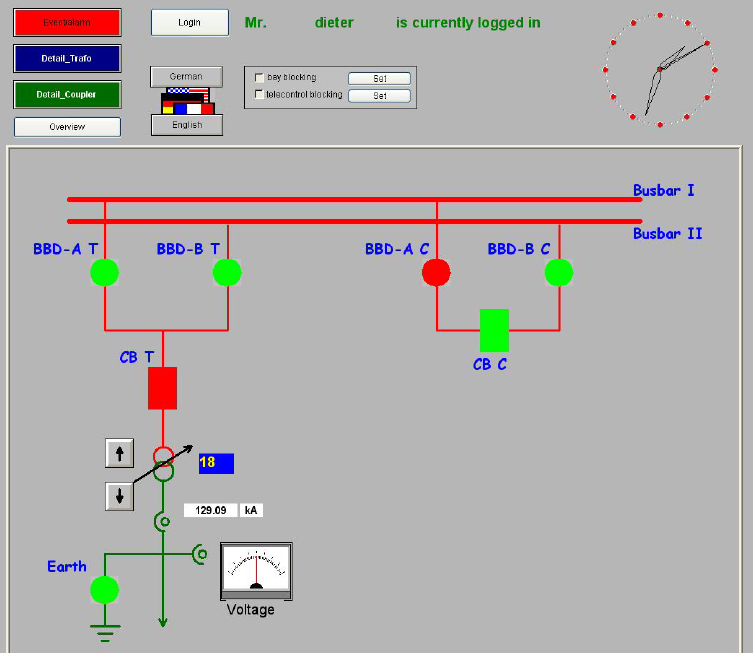 Jednopolne sheme - crtanje

 Tagovanje signala (komande, statusi, mjerenja)
Dinamičko bojanje
Alarmi(granice opomene)
Dugmići/Botuni
Mjerenja
Preklopke Lok/Daljinski
Administriranje/Def operatera
Pregled komunikacije
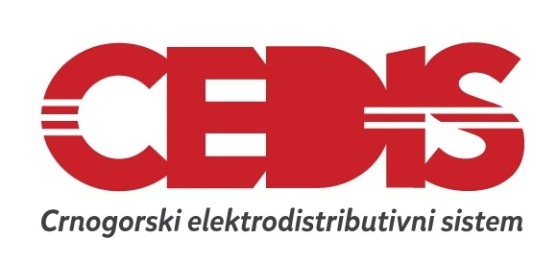 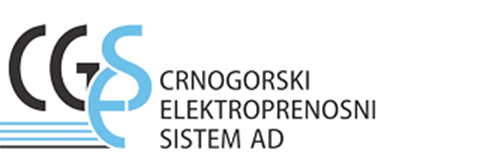 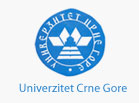 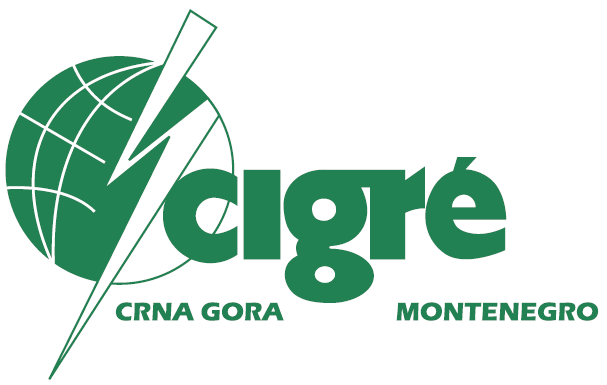 IEC tester služi za provjeru saobraćaja po 104 protokolu.
IEC Tester
- Podesiti adresu računara na kojem pokrećemo aplikaciju da bude kao za NDC ili RDC.
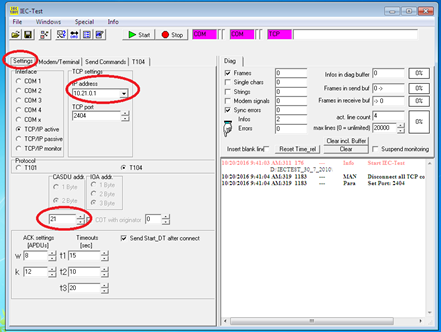 - U kartici Settings postaviti adresu 104 porta kojeg želimo da testiramo
- Za provjeru signala potrebno je ući na windows-> Frame interpreter.
Testiranje komandi se vrši na sledeći način - U polju Send Commands podešavamo sledeća polja:

•	TI 45 – single command, 46 – double command
•	Value : on, off
•	Infoaddr – potrebno je upisati adresu onog signala da testiramo (npr. Komanda prekidačem u  TS NK1). Kad to podesimo kliknemo na send command.
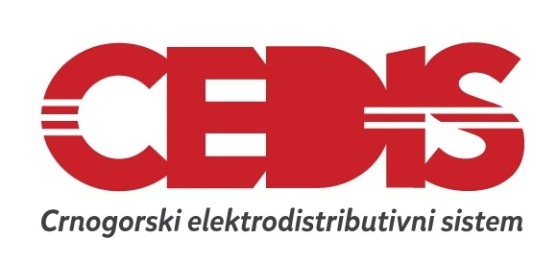 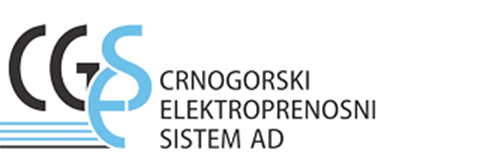 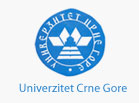 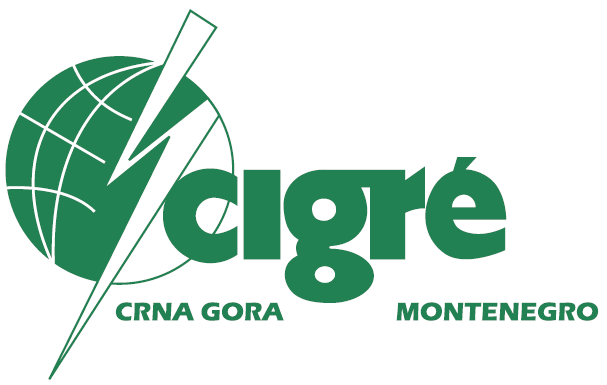 Tipični problemi ??!
Komunikacioni problemi – Bilo je potrebno provjeriti(pingovanjem) da li su svi potrebni IEDovi i uređaji vidljivi na našim Testerima. Imali smo dvije moguće veze. Optičke i ethernet kablovima. 
Usklađivanje sa postojećim/Lokalnim SCADA sistemima – Paralelno su praćeni signali i ka našem NDC centru i oni koji stižu lokalno na postojeću skadu. 
Update konfiguracija na Relejima – U koordinaciji sa Službom za Zaštitu CGESa, često je bilo potrebno spuštati nove konfiguracije na postojeće releje. 
Hardverski problemi – često se dešavalo da je bilo grešaka u žičanim vezama ili ožičenjima automata ili releja. 
Žičenja mjernih pretvarača – bilo je potrebno pažljivo ožičiti MP koji indiciraju Napon baterija, tj. TS. 
Parametrizacija GSM modula – Bilo je potrebno ubaciti parametre, tj definisati siglane zaštita koji su hitni i za slanje dežurnom osoblju CGESa.
Tagovanje u Wincc-u -  često je bilo problema da određeni signali nisu tagovani na jednopolnim šemama. U tom slučaju imali bi smo prazno, zamrznuto ili nevalidno mjerenje ili status na jednopolnoj shemi. 
Uskljađivanje svih signala – Tokom cijelog procesa testiranja signala praćene su sve bitne tačke u komunikacionom sistemu i usklađivanje. Šta relej šalje, pa šta prima AK3, pa koje signale on šalje gdje treba i njihovo finalno pristizanje u nadređene simulirane Centar  Upravljanja NDC/RDC/EPCG.
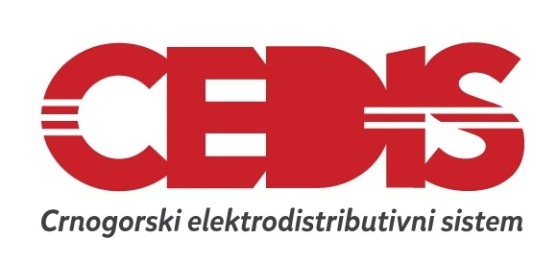 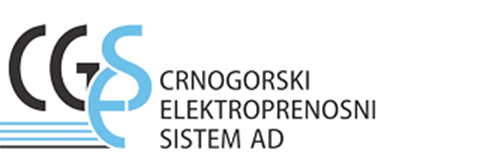 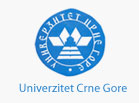 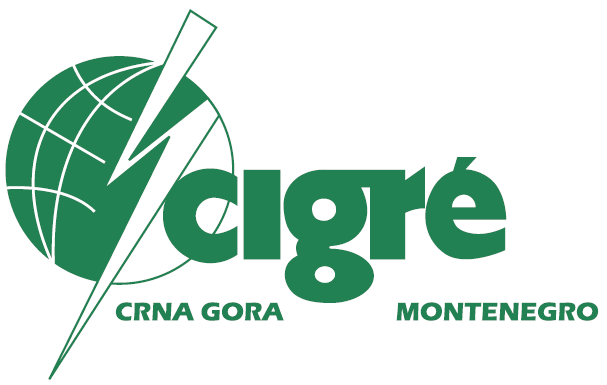 ZAKLjUČAK
- Projektom Pripreme objekata CGESa za uključene u novi SCADA/EMS sistem izvršeni su svi neophodni pripremni radovi u našim objektima za uključenje u Novi SCADA/EMS Sistem. 

- Ovaj projekat bice nastavljen sledecim projektom CGESa, a to je Novi SCADA/EMS sistem.


- Signal liste, sa GS su već spremni i parametrizovani na nivou svakog lokalnog AK3 RTUa, koji su ugrađeni u svim objektima CGESa.
Stevan Živković, dipl.el.ing 
Crnogorski Elektrodistributivni Sistem (CEDIS)
stevan@t-com.me
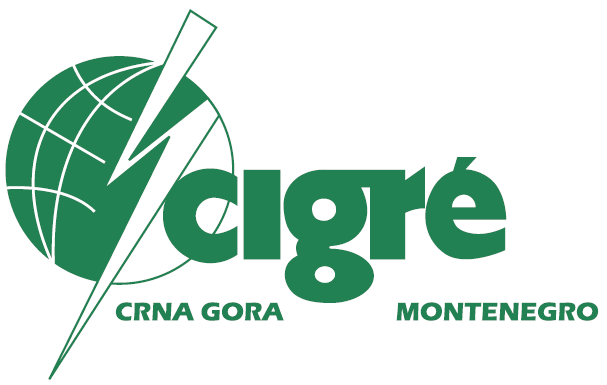 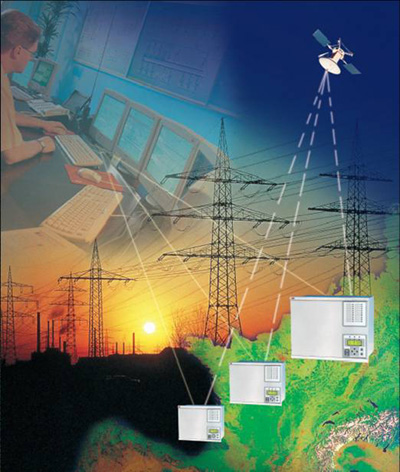 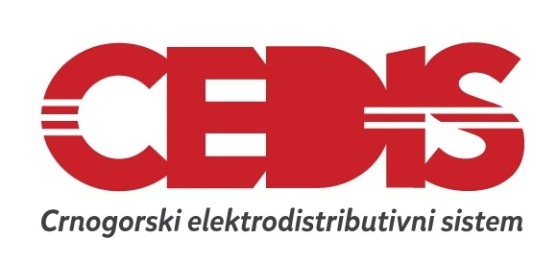 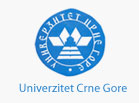 Prof. dr Jadranka Radović
Univerzitet Crne Gore - Elektrotehnički Fakultet jradovic@ac.me
HVALA NA PAŽNJI
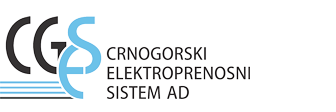 Marko Živković, dipl.el.ing 
Crnogorski Elektroprenosni Sistem (CGES)
marko.zivkovic@cges.me